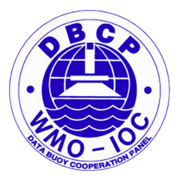 Fifth Pacific Islands Training Workshop on 
Ocean Observations and Data Applications (PI-5)
27-28 May and 10-11 June 2021 (Fiji Time, UTC+12)
Country Report: Name of Country
Presented by:
Email:
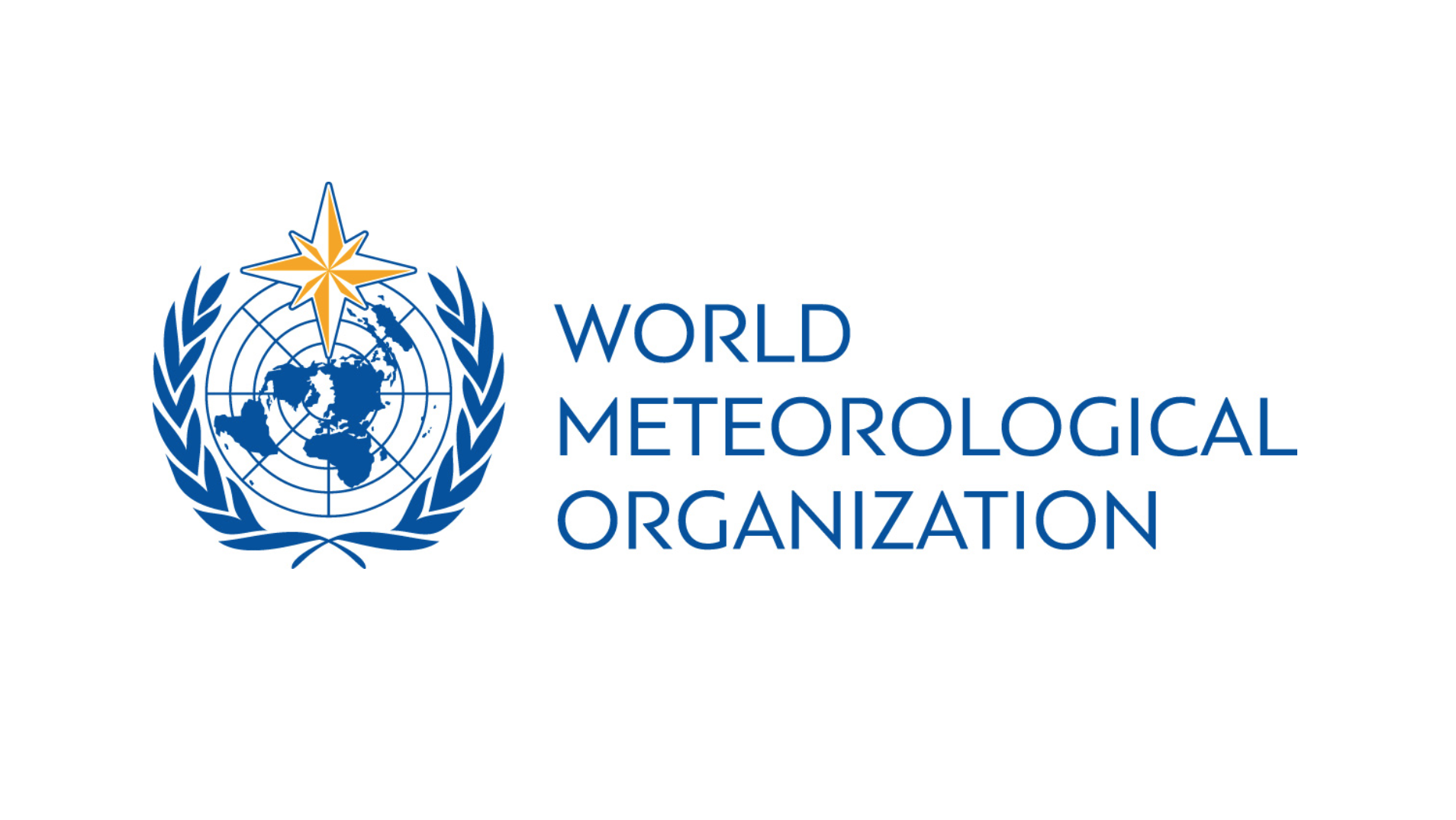 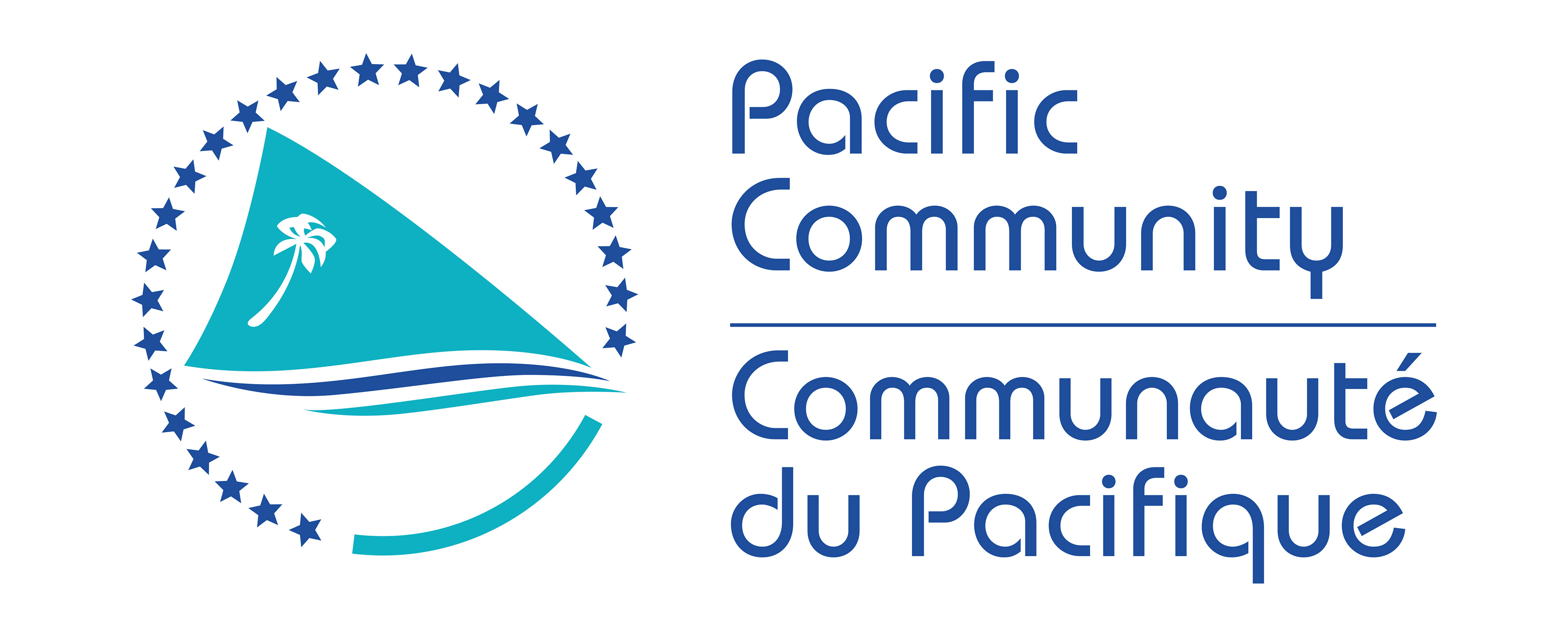 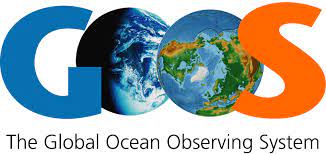 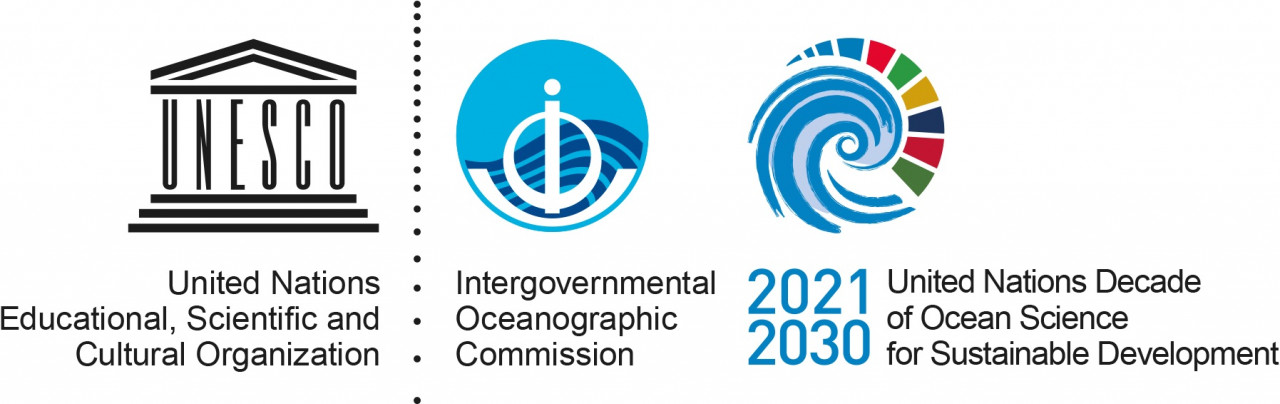 Fifth Pacific Islands Training Workshop on Ocean Observations and Data Applications (PI-5)
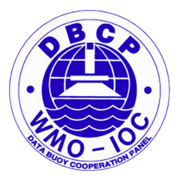 Ocean Stakeholder Engagement: (Name a new stakeholder you reached out to: e.g. , fisheries, shipping/maritime, tourism, conservation, NDMO, communities)
What have you learnt:
What ocean data they regularly use and how they get that information? 
What ocean data they need that they don’t have and what would be the ideal format/ frequency for getting this information? 
If private sector, would they be willing to pay for that information? 
To what extent do they rely on traditional knowledge? Could they provide a few examples of times when they have used complementary scientific knowledge and traditional knowledge to support a decision? 




Next Steps/Future Plans
e.g. provide data, develop a product, schedule a routine meeting etc